Identify and Report Resident Changes  Competency
Direct Care Staff Training
[Speaker Notes: Welcome to the training on Identifying and reporting of changes of condition.  Your role is key to this process and will assist in the overall assessment of the resident when there is a change.]
Objectives
Upon completion of the program, attendees should be able to:
Verbalize their Role in early detection of resident changes?
Identify how identification of changes of condition early will promote quality care?
Key Points
Early recognition of changes
Communication across caregivers 
Earlier assessment and intervention in the SNF facility
Quality of care
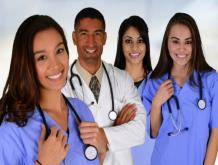 3
[Speaker Notes: Becoming familiar with your residents in order to recognize changes-even subtle changes- early will be instrumental in quality of care.
Many times when there is a subtle change, if the nurse evaluates that change and puts interventions in place or updates the doctor for orders, can help prevent deterioration of the resident condition—therefore COMMUNICATION will be essential]
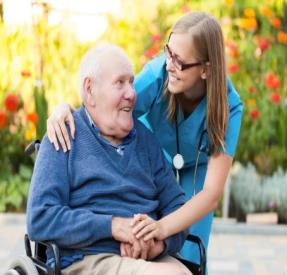 4
[Speaker Notes: Have them give you examples?]
Mood
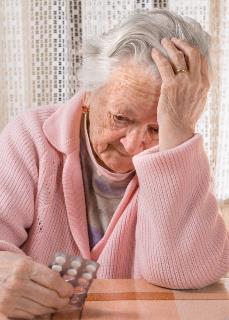 Prefers to be alone or much more outgoing. Sleeps a lot more or a lot less. Seems to have no energy or has too much energy.  Tells you they feel down or sad or worthless. 
Other symptoms?
5
[Speaker Notes: Have you identified a change in the resident mood?  Are they staying in their room, refusing meals or activities, in bed more than usual OR are they more talkative and energetic.  These need to be reported to the nurse]
Functional Changes:

Transfer 
Bed Mobility 
Walking
Dressing 
Grooming
Hygiene
Eating
Other areas?
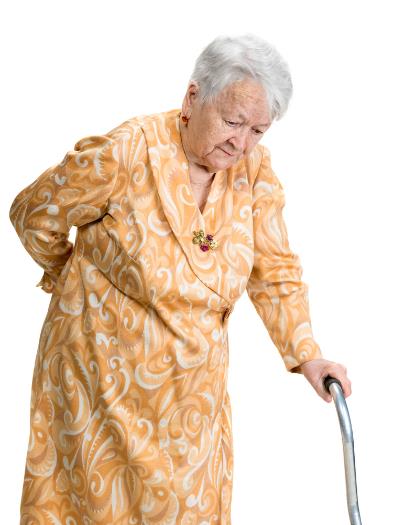 6
[Speaker Notes: Functional changes:
Dressing, Grooming, Assistance with Meals, Bed Mobility, even subtle changes—was able to use the remote control to turn on the tv and cannot any longer, etc.]
Unable to stay awake, does not know location, does not remember what you say
Other symptoms?
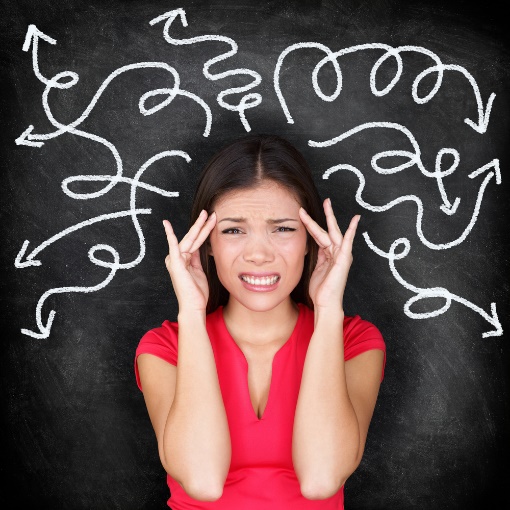 Consciousness or Memory
7
[Speaker Notes: Discuss with the class]
Appetite or Intake
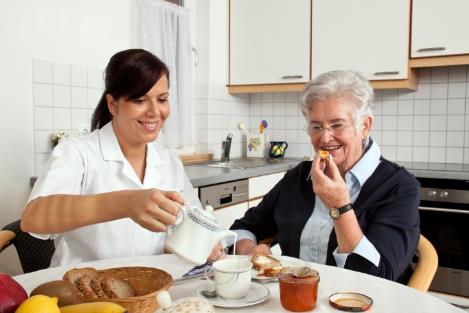 Eats or drinks less than or more than usual
8
[Speaker Notes: Group discussion of examples]
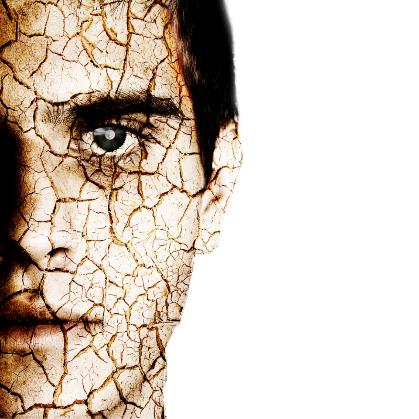 Change in color, temperature, texture, an open area, discomfort
Other symptoms?
Skin Changes
9
[Speaker Notes: Pale?  Lips and nailbeds blue?  Yellow hue, etc.?]
Other Symptoms that may mean a chronic condition is getting worse
Shoes or socks are tight
Resident is more tired than usual
A cough or shortness of breath when moving (when there was none before)
Resident complains of dizziness when up
Pain (chest, joints, headaches, arm)
Nausea or vomiting
Changes in urine
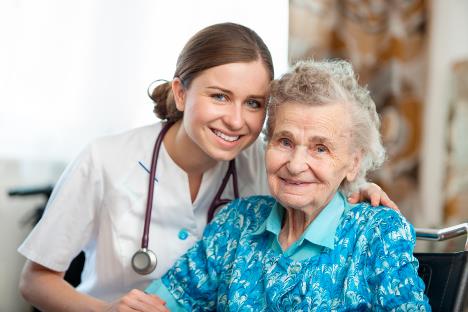 10
[Speaker Notes: Discuss examples -]
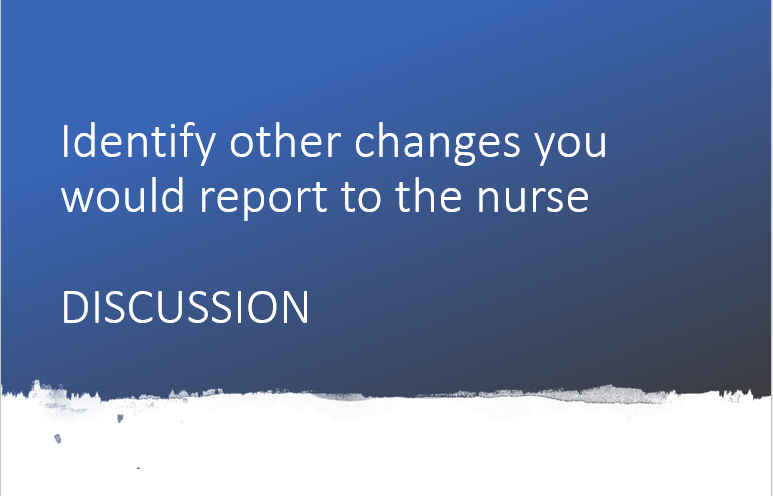 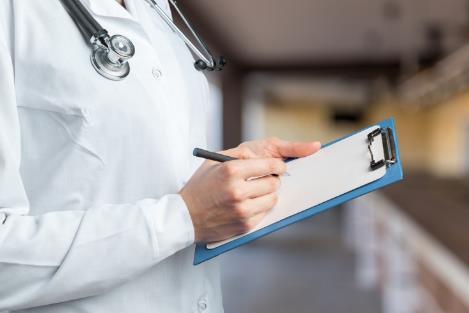 Report all changes 
The nurse can assess the resident
The doctor can be notified and start treatment before the resident becomes too ill
Report Changes to the Nurse!
12
[Speaker Notes: What is the process?
Who do you report changes to?]
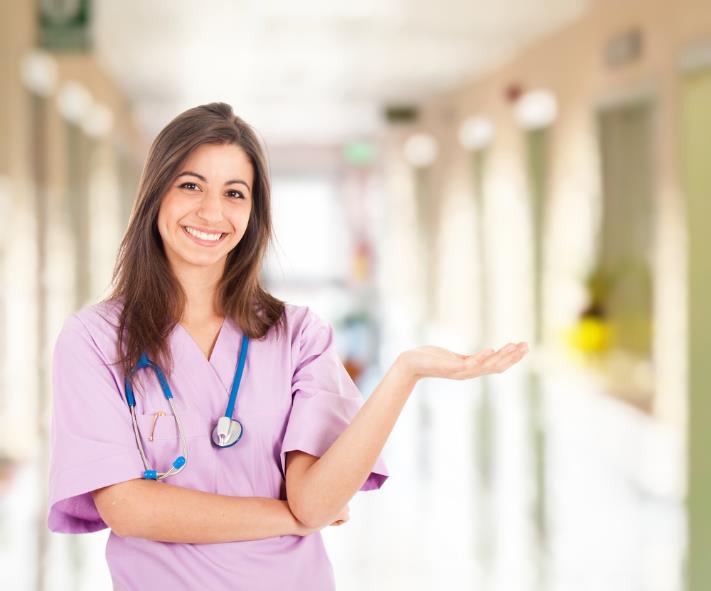 Facility Policy for Identification and Reporting
[Speaker Notes: Discuss roles and responsibilities related to reporting and identifying change of condition.  INTERACT? Other process.  Have staff verbalize what they would do if they identified a condition change.]
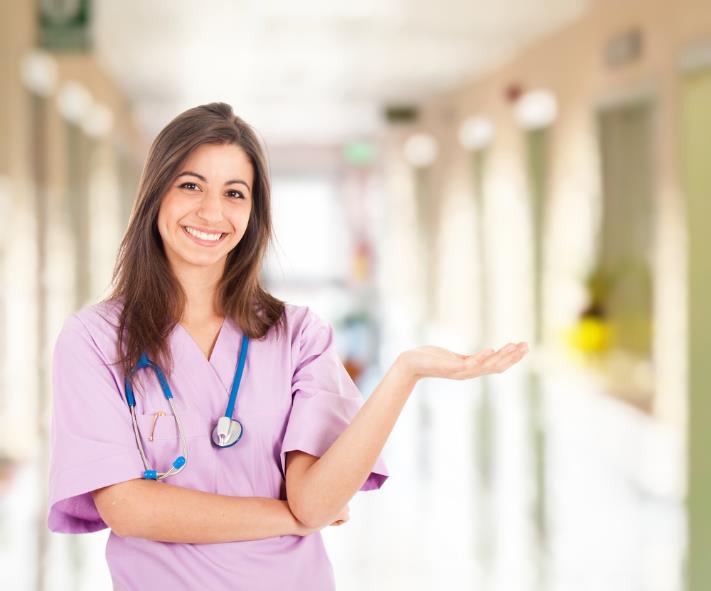 In Summary
[Speaker Notes: Summarize the overall training with the team.  Discuss roles and responsibilities related to reporting and identifying change of condition.]
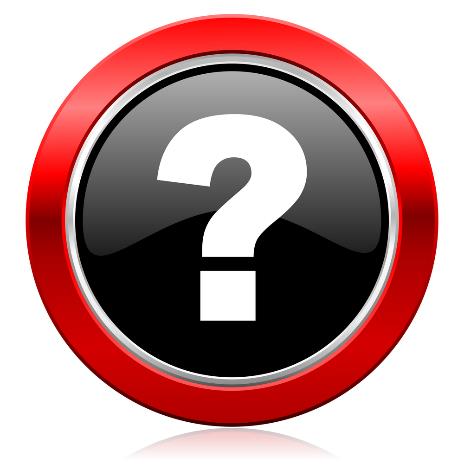 References and Resources
Centers for Medicare & Medicaid Services State Operations Manual, Appendix PP – Guidance to Surveyors for Long Term Care Facilities (Rev. 173, 11-22-17):  https://www.cms.gov/Regulations-and-Guidance/Guidance/Manuals/downloads/som107ap_pp_guidelines_ltcf.pdf

  LTC Survey Pathways (Download) https://www.cms.gov/medicare/provider-enrollment-and-certification/guidanceforlawsandregulations/nursing-homes.html

Centers for Medicare & Medicaid Services Long-Term Care Facility Resident Assessment Instrument 3.0 User’s Manual, Version 1.16.  October 2018:  https://www.cms.gov/Medicare/Quality-Initiatives-Patient-Assessment-Instruments/NursingHomeQualityInits/MDS30RAIManual.html
Disclaimer
“This presentation provided is copyrighted information of Pathway Health.  Please note the presentation date on the title page in relation to the need to verify any new updates and resources that were listed in this presentation.  This presentation is intended to be informational.  The information does not constitute either legal or professional consultation.  This presentation is not to be sold or reused without written authorization.”